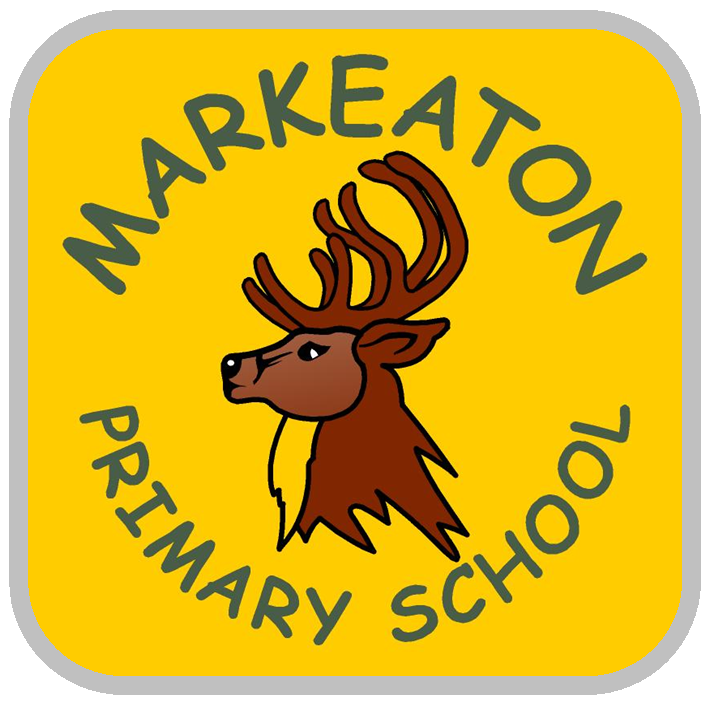 Parent/Carer Questionnaire Results
Summer 2021
Based on 196 responses
Q1: My child is happy at school.
Answered: 195    Skipped: 1
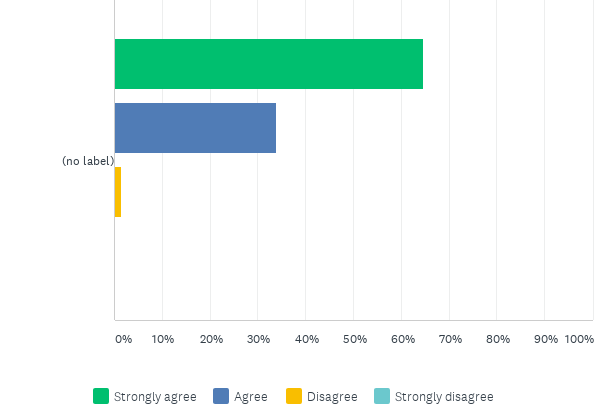 Q1: My child is happy at school.
Answered: 195    Skipped: 1
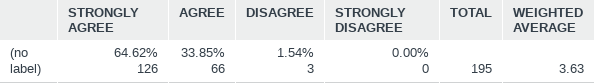 Q2: My child feels safe at school
Answered: 195    Skipped: 1
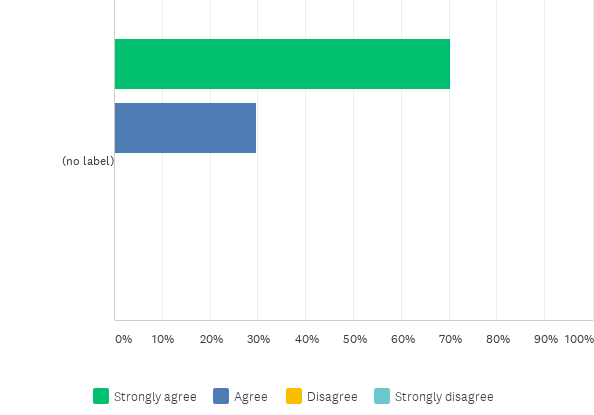 Q2: My child feels safe at school
Answered: 195    Skipped: 1
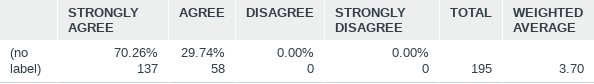 Q3: There is a positive atmosphere at Markeaton Primary School.
Answered: 194    Skipped: 2
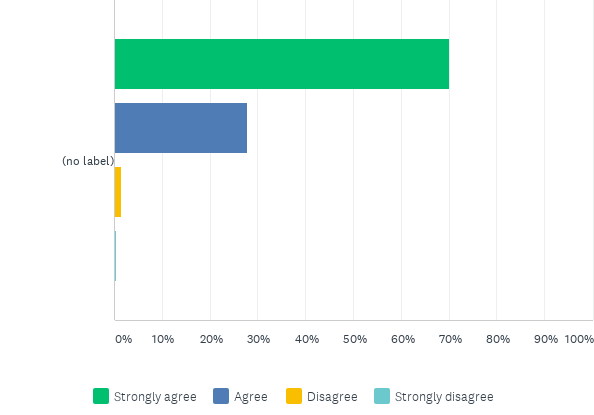 Q3: There is a positive atmosphere at Markeaton Primary School.
Answered: 194    Skipped: 2
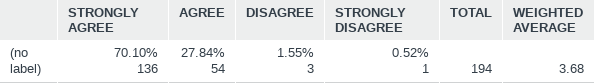 Q4: The outdoor environment is effective at supporting creativity and learning.This has formed a large part of the Recovery Curriculum since September so we would appreciate any further feedback on this in the comments box below.
Answered: 193    Skipped: 3
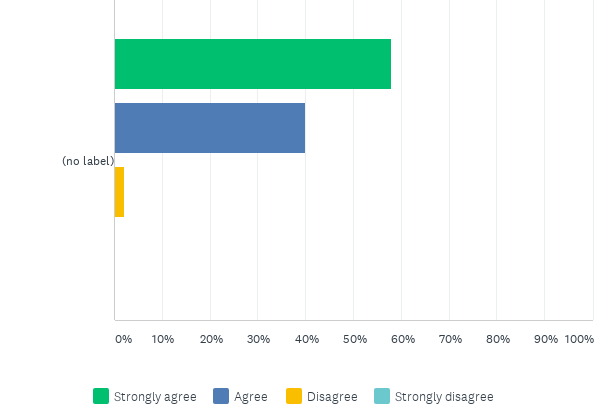 Q4: The outdoor environment is effective at supporting creativity and learning.This has formed a large part of the Recovery Curriculum since September so we would appreciate any further feedback on this in the comments box below.
Answered: 193    Skipped: 3
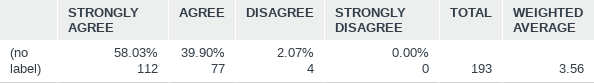 Q5: I am kept well informed about what my child is learning at school e.g. class Twitter pages, Curriculum Newsletters, 'All you need to know' booklets etc.  Click on the links to visit Y1 as an example but all other year groups are on the same page down the left hand side.
Answered: 194    Skipped: 2
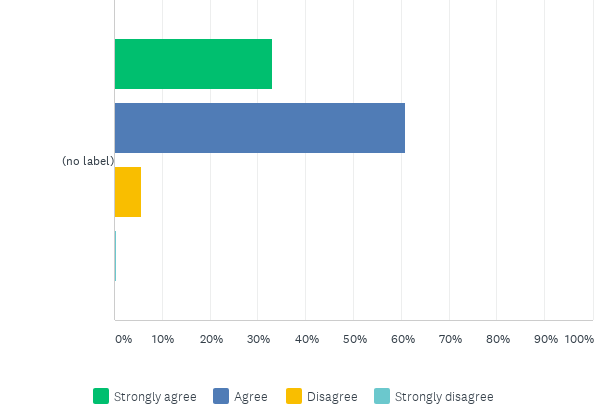 Q5: I am kept well informed about what my child is learning at school e.g. class Twitter pages, Curriculum Newsletters, 'All you need to know' booklets etc.  Click on the links to visit Y1 as an example but all other year groups are on the same page down the left hand side.
Answered: 194    Skipped: 2
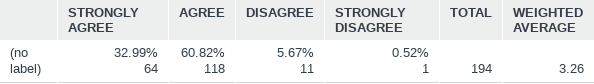 Q6: I am kept well informed about how my child is progressing.
Answered: 194    Skipped: 2
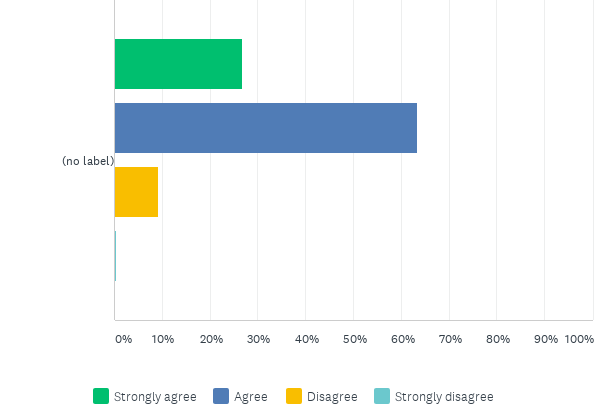 Q6: I am kept well informed about how my child is progressing.
Answered: 194    Skipped: 2
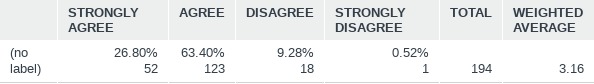 Q7: I think my child gets an appropriate amount of homework.
Answered: 195    Skipped: 1
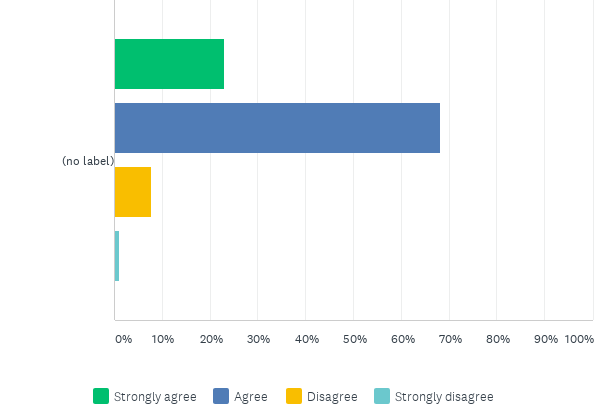 Q7: I think my child gets an appropriate amount of homework.
Answered: 195    Skipped: 1
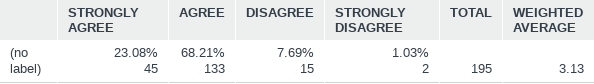 Q8: I think my child is taught well.
Answered: 194    Skipped: 2
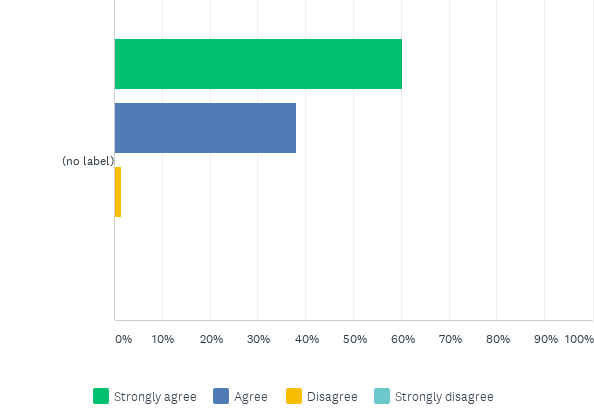 Q8: I think my child is taught well.
Answered: 194    Skipped: 2
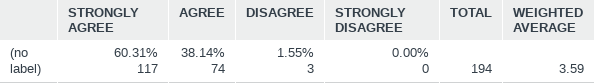 Q9: Markeaton Primary School has high expectations for my child.
Answered: 193    Skipped: 3
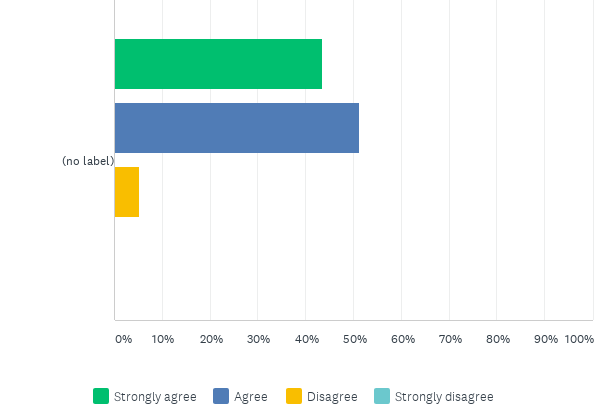 Q9: Markeaton Primary School has high expectations for my child.
Answered: 193    Skipped: 3
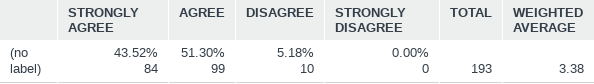 Q10: Markeaton Primary School ensures that my child is able to explore their potential.
Answered: 193    Skipped: 3
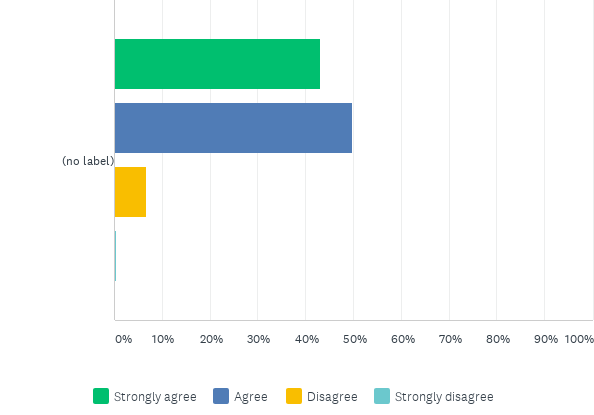 Q10: Markeaton Primary School ensures that my child is able to explore their potential.
Answered: 193    Skipped: 3
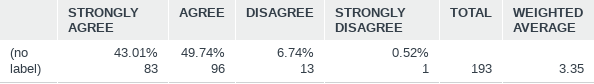 Q11: The school is led and managed effectively.
Answered: 194    Skipped: 2
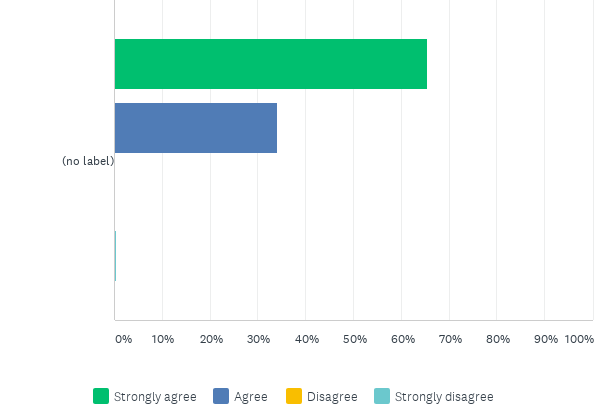 Q11: The school is led and managed effectively.
Answered: 194    Skipped: 2
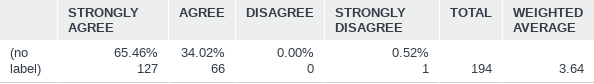 Q12: I would recommend Markeaton Primary School to another family.
Answered: 195    Skipped: 1
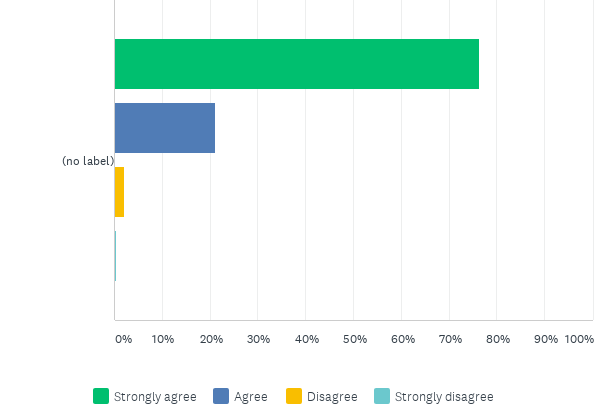 Q12: I would recommend Markeaton Primary School to another family.
Answered: 195    Skipped: 1
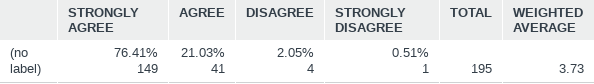 Q13: Markeaton Primary School has a good reputation.
Answered: 196    Skipped: 0
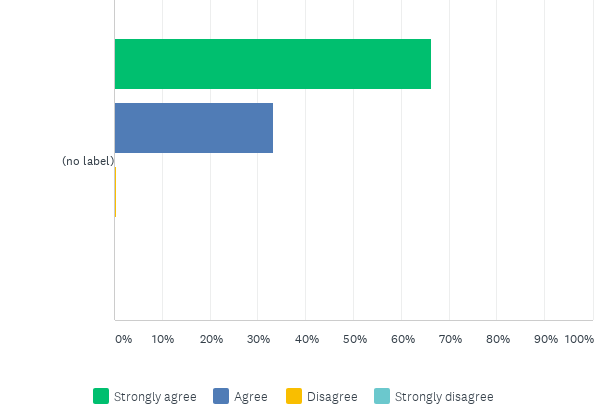 Q13: Markeaton Primary School has a good reputation.
Answered: 196    Skipped: 0
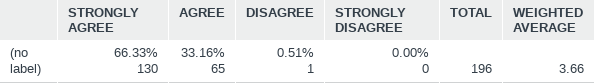 Q14: I understand how my child is assessed at Markeaton Primary and the language that is used.
Answered: 195    Skipped: 1
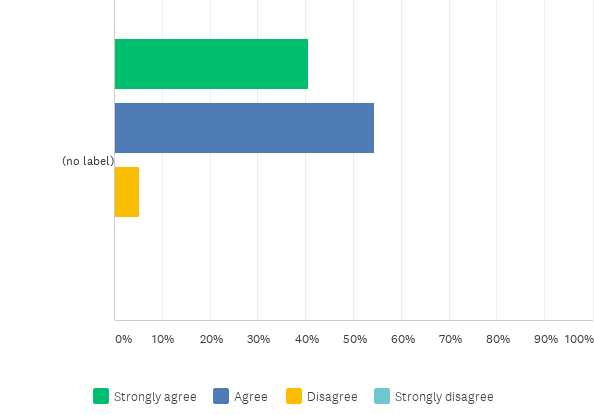 Q14: I understand how my child is assessed at Markeaton Primary and the language that is used.
Answered: 195    Skipped: 1
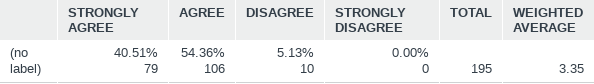 Q15: The school’s vision and values have a positive impact on my child.
Answered: 195    Skipped: 1
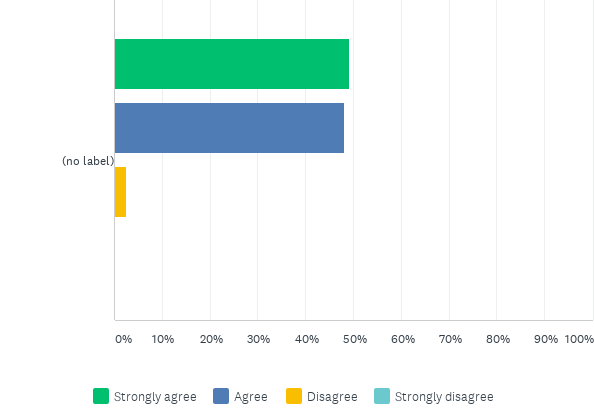 Q15: The school’s vision and values have a positive impact on my child.
Answered: 195    Skipped: 1
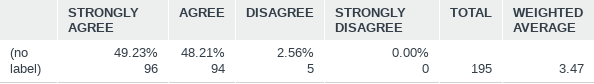 Q16: I think behaviour is good at Markeaton Primary School.
Answered: 195    Skipped: 1
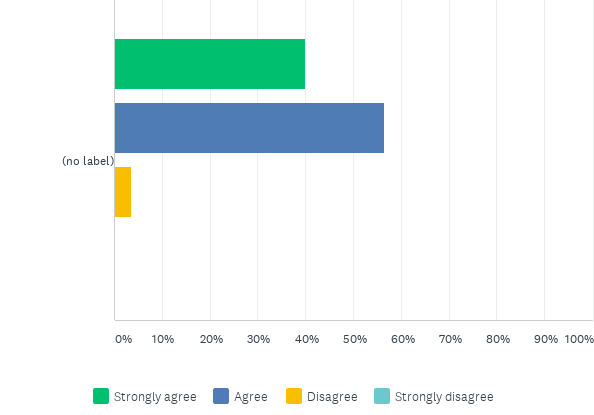 Q16: I think behaviour is good at Markeaton Primary School.
Answered: 195    Skipped: 1
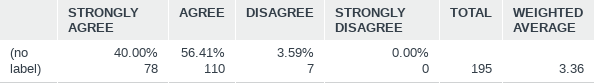 Q17: I think the school deals with any incidents of bullying effectively.
Answered: 191    Skipped: 5
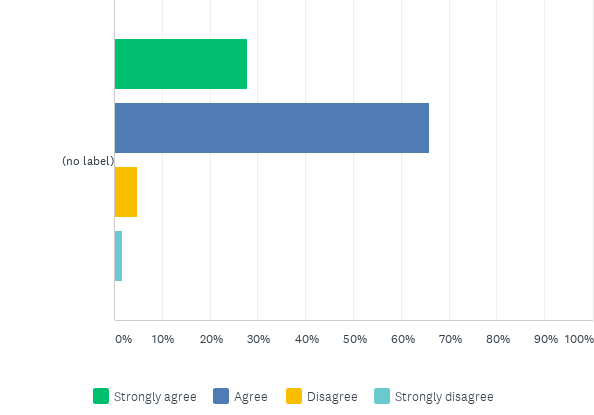 Q17: I think the school deals with any incidents of bullying effectively.
Answered: 191    Skipped: 5
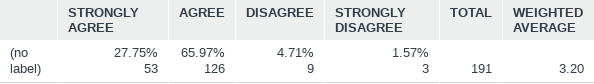 Q18: The school treats my child fairly.
Answered: 195    Skipped: 1
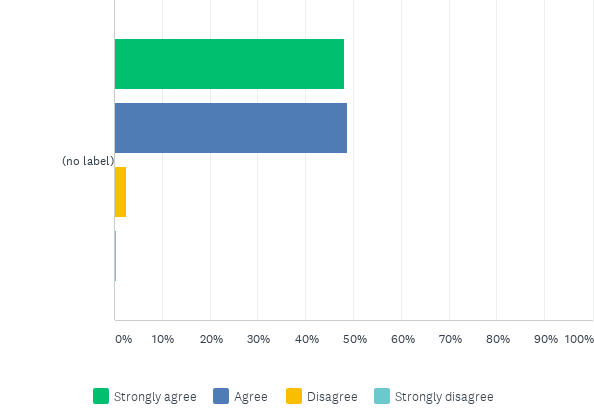 Q18: The school treats my child fairly.
Answered: 195    Skipped: 1
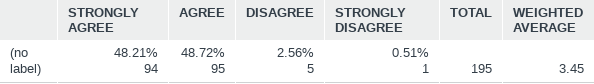 Q19: My child is confident that, should they have a problem, there is someone they can go to in school who will listen to them.
Answered: 194    Skipped: 2
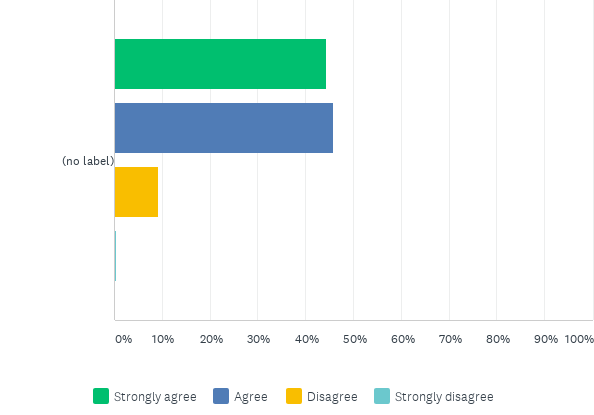 Q19: My child is confident that, should they have a problem, there is someone they can go to in school who will listen to them.
Answered: 194    Skipped: 2
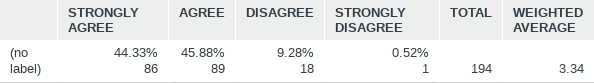 Q20: My child enjoys playtimes and lunchtimes.
Answered: 196    Skipped: 0
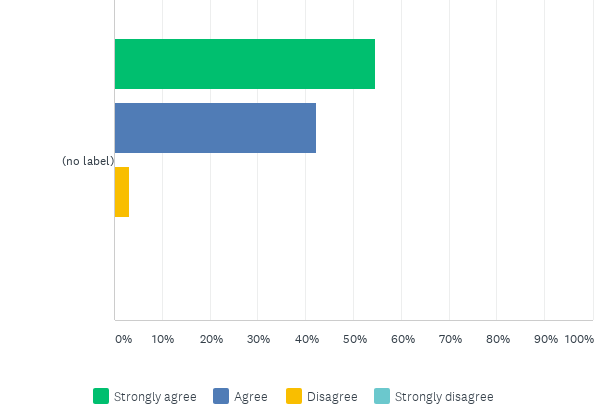 Q20: My child enjoys playtimes and lunchtimes.
Answered: 196    Skipped: 0
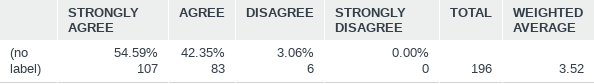 Q21: My child finds school meals enjoyable.
Answered: 190    Skipped: 6
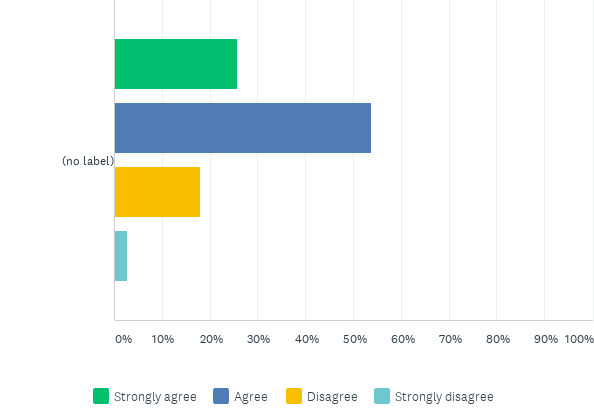 Q21: My child finds school meals enjoyable.
Answered: 190    Skipped: 6
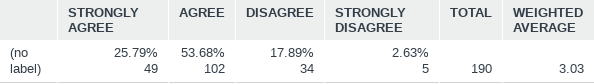 Q22: I think members of staff at Markeaton Primary School are approachable.We appreciate that this has been more difficult due to Covid Restrictions throughout the year.
Answered: 195    Skipped: 1
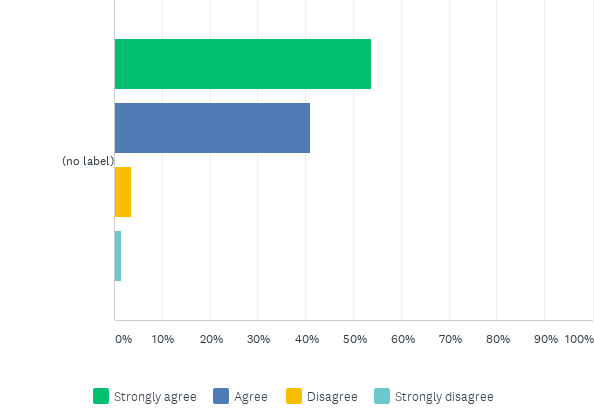 Q22: I think members of staff at Markeaton Primary School are approachable.We appreciate that this has been more difficult due to Covid Restrictions throughout the year.
Answered: 195    Skipped: 1
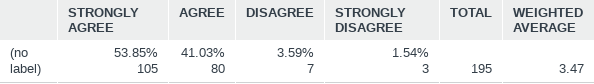 Q23: Parent/Carer Consultation Evenings provide me with the information I require about my child’s progress and achievement.  *These have been held over the phone this year due to restrictions*
Answered: 196    Skipped: 0
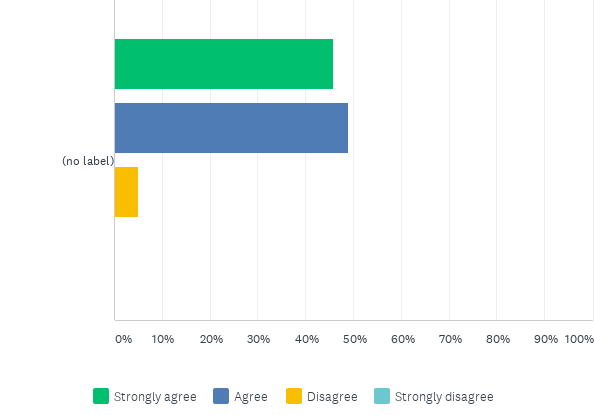 Q23: Parent/Carer Consultation Evenings provide me with the information I require about my child’s progress and achievement.  *These have been held over the phone this year due to restrictions*
Answered: 196    Skipped: 0
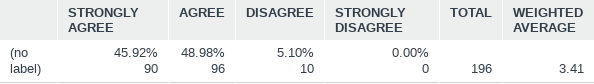 Q24: I think the school seeks my views and listens to my concerns.
Answered: 195    Skipped: 1
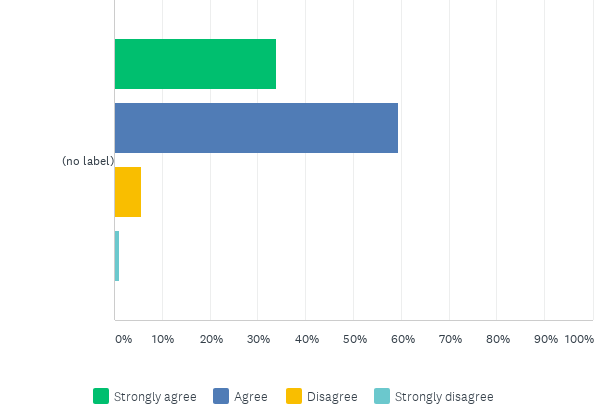 Q24: I think the school seeks my views and listens to my concerns.
Answered: 195    Skipped: 1
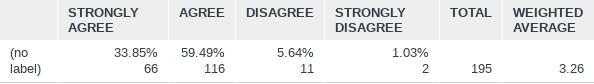 Q25: I feel my child's mental health/well-being is well supported at Markeaton.Supporting children's mental health and wellbeing has also played a strong role in our Recovery Curriculum.
Answered: 191    Skipped: 5
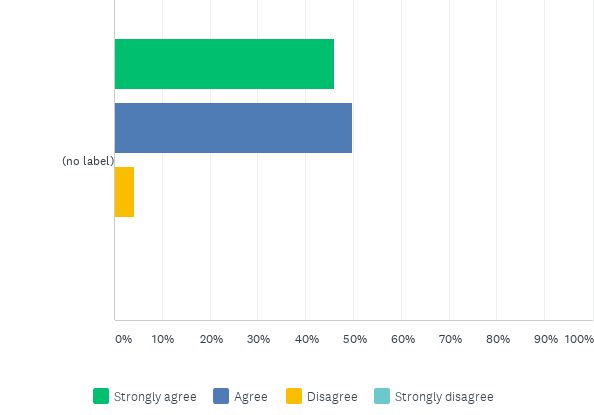 Q25: I feel my child's mental health/well-being is well supported at Markeaton.Supporting children's mental health and wellbeing has also played a strong role in our Recovery Curriculum.
Answered: 191    Skipped: 5
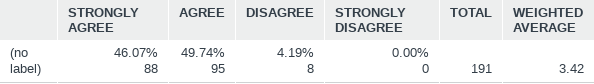 Q26: *Leavers and Keepers* Children coming into school in their PE Kits?
Answered: 194    Skipped: 2
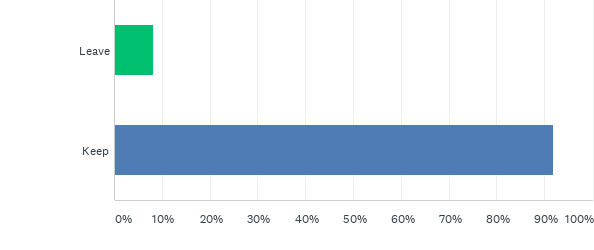 Q26: *Leavers and Keepers* Children coming into school in their PE Kits?
Answered: 194    Skipped: 2
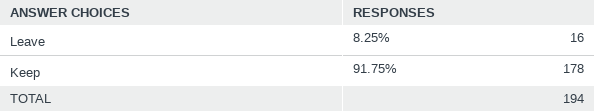 Q27: *Leavers and Keepers* Homework via Microsoft Teams?
Answered: 192    Skipped: 4
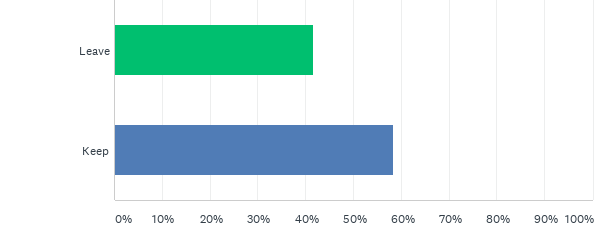 Q27: *Leavers and Keepers* Homework via Microsoft Teams?
Answered: 192    Skipped: 4
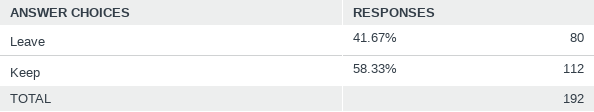 Q28: *Leavers and Keepers* Staggered start and end times?
Answered: 193    Skipped: 3
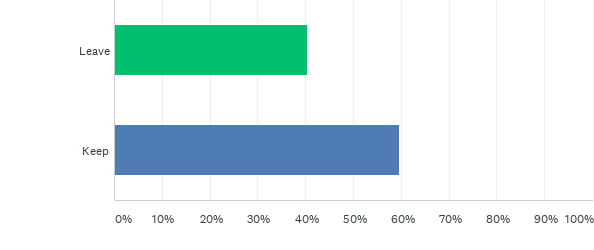 Q28: *Leavers and Keepers* Staggered start and end times?
Answered: 193    Skipped: 3
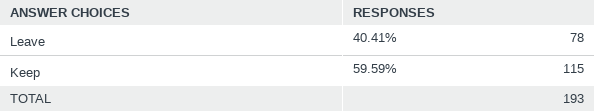 Q29: *Leavers and Keepers* Parents/carers dropping off at the gate(s) rather than on the playground?We have seen a hugely positive impact on the children's levels of independence and overall calmness coming into the classroom with the current system but we understand this doesn't always work for everyone.
Answered: 192    Skipped: 4
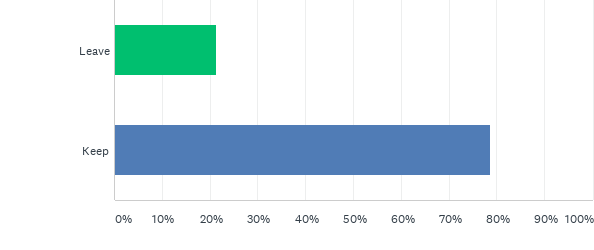 Q29: *Leavers and Keepers* Parents/carers dropping off at the gate(s) rather than on the playground?We have seen a hugely positive impact on the children's levels of independence and overall calmness coming into the classroom with the current system but we understand this doesn't always work for everyone.
Answered: 192    Skipped: 4
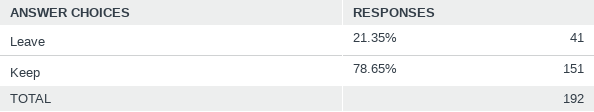 Q30: *Leavers and Keepers* Online or over the phone Parent/Carer meetings?From a school perspective this has worked well in that general uptake in all year groups has been higher.  Following the feedback you provide us, we may well look at some being in school (so you can see your child's work) and some being done remotely.
Answered: 192    Skipped: 4
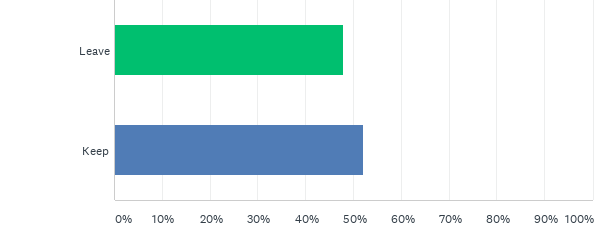 Q30: *Leavers and Keepers* Online or over the phone Parent/Carer meetings?From a school perspective this has worked well in that general uptake in all year groups has been higher.  Following the feedback you provide us, we may well look at some being in school (so you can see your child's work) and some being done remotely.
Answered: 192    Skipped: 4
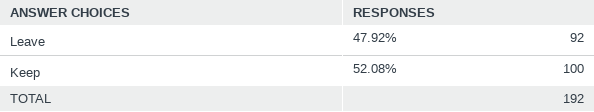 Q33: RSE (Relationships and Sex Education) has been taught effectively this year.
Answered: 147    Skipped: 49
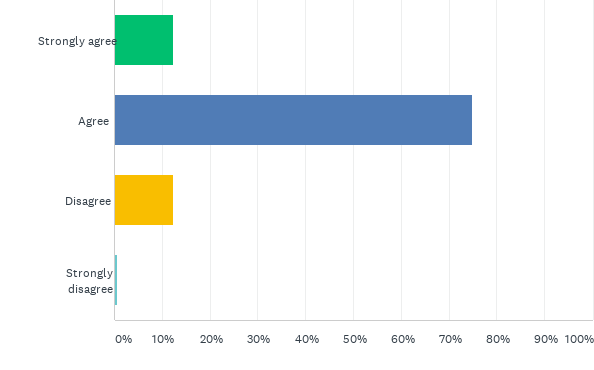 Q33: RSE (Relationships and Sex Education) has been taught effectively this year.
Answered: 147    Skipped: 49
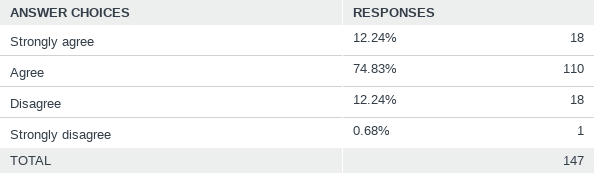 Q34: Markeaton has a strong and positive commitment towards equality.
Answered: 192    Skipped: 4
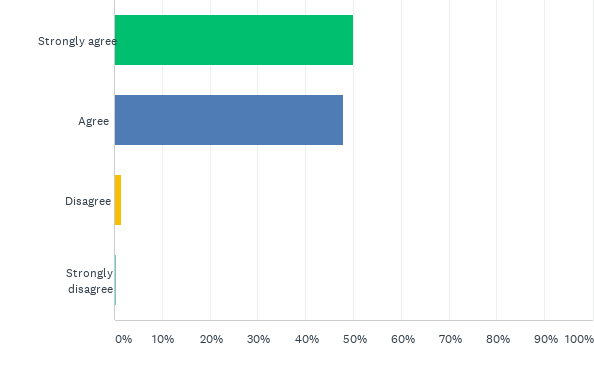 Q34: Markeaton has a strong and positive commitment towards equality.
Answered: 192    Skipped: 4
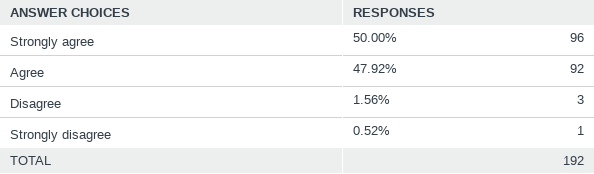 Q37: I would be happy to volunteer and help with some general manual tasks/DIY in school on Monday 26th July, Tuesday 27th July or Wednesday 28th July 2021.In advance - thank you, thank you, thank you!!!
Answered: 179    Skipped: 17
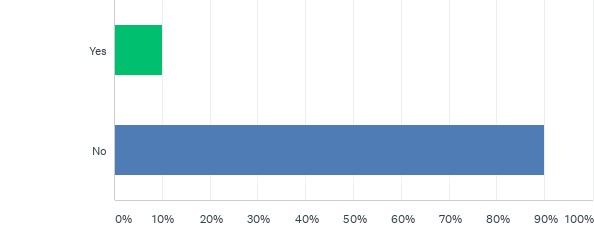 Q37: I would be happy to volunteer and help with some general manual tasks/DIY in school on Monday 26th July, Tuesday 27th July or Wednesday 28th July 2021.In advance - thank you, thank you, thank you!!!
Answered: 179    Skipped: 17
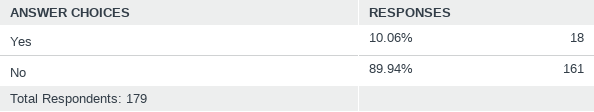